Team List Management for New Informaticists
Melinda Gentry

Harold D. Bonds, MT(ASCP)SC
[Speaker Notes: Thank you (moderator name)!  I am happy to be here today to talk about (subject).]
Poll Question
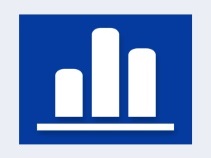 What is your role in Informatics?
Health Informatics Specialist (formerly Clinical Applications Coordinator)
Pharmacy Informaticist
Nursing Informaticist
Facility Clinical Informatics Officer
Other
[Speaker Notes: Now I’d like to ask a poll question.  

(usually presenters read the poll question and acknowledge that the possible answers are on the screen)

To answer this question, use the blue polling icon above my head.  We’ll move on and come back to your results in just a moment.

[erase these notes and add your own!]]
[Speaker Notes: [Review the objectives of the session with the audience]]
Patient List Management Menu Description
TE     	Team List Mgmt Menu ...
	Accesses the Team List Management menu
   PS     	Patient Selection Preference Mgmt ...
	Accesses the ability to manually set patient selection lists for users
   TM     	Display User's Teams
	Allows the ability to display all the teams that an individual belongs  	to
	This is extremely useful when troubleshooting notification problems
   PT     	Display Patients Linked to a User via Teams
	Allows ability to list patients that are linked to individual users via 	teams
	This is extremely useful when troubleshooting notification problems
   DP     	Delete Personal Patient Lists
	Allows the ability to delete personal OE/RR teams in VistA
	Excellent for cleaning up old team lists from staff

Select Patient List Mgmt Menu Option:
TE
[Speaker Notes: Let’s dive into those menu options now and briefly describe each option.

First option is the Team List Mgmt Menu.  This option allows you access to the functions of creating, editing, deleting, and working with team lists.  We will talk about the options on this menu is a few minutes.

Next, is the Patient Selection Preference Mgmt menu.  This option provides the ability to manually set patient selection lists for users.  This provides customization on how the patient selection screen in CPRS displays your list of patients.  We will briefly display how to use this in either VistA or CPRS from the CPRS Tools Menu, Options set ups.

Then there is the Display User’s Teams.  This option provides a mechanism for reviewing what teams to which a user belongs and is extremely important in troubleshooting some notification problems.

Display Patients Linked to a User via Teams also is an excellent troubleshooting tool for some notification problems.  We will provide an example of how to utilize this option for that purpose.

Then there is Delete Personal Patient Lists.  This option is really useful in keeping your team lists cleaned up for staff changing positions or for leaving employment.]
Team List Menu Description
[Speaker Notes: Get ready, reminder this is a b2b class and some of you that are seasoned CACs there might be some basics you missed!]
CR     	Create/Add to Team List
	Create or edit existing team lists
	Useful for adding new staff to teams
   EX     	Examine/Print Existing List(s)
	Allows ability to see a member list of any Team
   PR     	Remove  Providers from a List
	Use this for removing staff from existing team lists
   PT     	Remove  Patients from a List
	Use this for removing patients from existing team lists
   DE     	Delete Existing List(s)
	Delete existing team lists
   AL     	Remove  Autolinks
	Remove autolinks between teams, patients, and staff members
   RE     	Rename Existing List(s)
	Modify VistA name of existing team lists
   TV     	Set List Visibility
	Allows ability to see if everyone can view a team list in CPRS or only 	owner
[Speaker Notes: Now let’s go into the options on the Team List Mgmt Menu.  I am not going to read this list to you.  The presentation is available from the Green Downloads icon above my head.  I suggest you download the presentation and take some time in your individual test accounts and practice with team lists using the information provided. 

We will demonstrate how to do these functions in the presentation today.

Now let’s take a look at your poll results]
Poll Results
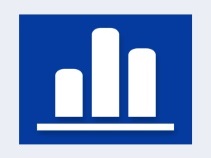 What is your role in Informatics?
Health Informatics Specialist (formerly CAC)
Pharmacy Informaticist
Nursing Informaticist
Facility Clinical Informatics Officer
Other
[Speaker Notes: Now let’s pause for a moment and take a look at your poll results. 

(Copy and paste the questions and answers here so you can easily remember what the poll question and answers were)

To answer this question, use the blue polling icon above my head.  We’ll move on and come back to your results in just a moment.

Ad-lib to the audience results, then advance to move on.]
Poll Results
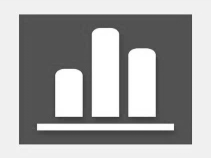 What is your role in Informatics?
Health Informatics Specialist (formerly CAC)
Pharmacy Informaticist
Nursing Informaticist
Facility Clinical Informatics Officer
Other
[Speaker Notes: (Cue to Tech Team that you’re moving on)  “Click” again to move on]
Creating a New Team: VistA Fields
[Speaker Notes: Melinda:  Harold, before we get into the demonstration lets talk about these fields in depth before jump out there and create.  I will say I have jumped and created without knowing the background on these and made a mess.

Harold:  I have too, let’s explain these fields, I have a mess also, but let’s learn from those mistakes and cause we didn’t know what these fields do.]
Enter team list name:
	Enter name of new team list.
	It is important to always follow local naming conventions
	It is a good idea to prefix your team name with the purpose of the team
		Ex. Consult teams begin with “CONSULT”
Enter type: 
	Choose from: 
                   P             PERSONAL PATIENT
			Patient lists staff create in CPRS
                   TA           TEAM PATIENT AUTOLINKED
			Patient lists autolinked to staff updated AUTOMATICALLY 			by ADT movements of patients
                   TM          TEAM PATIENT MANUAL
			Patient lists autolinked to staff updated MANUALLY by 			staff
                   MRAL     MANUAL REMOVAL/AUTOLINK ADDITION
			Patient lists autolinked to staff updated AUTOMATICALLY 			by VistA, but MANUALLY removed by staff
[Speaker Notes: Let’s talk a little about the fields that are contained within the Team List Menu Options.

First is the Team List Name.  It is very important to follow local naming conventions for teams.  Here are a couple suggestions from a facility that identifies the team with a specific letter at the beginning of the name.]
[Speaker Notes: Examples of Team Naming Conventions

Melinda:  Harold, let’s ask our audience to jump into chat and give the rest of the audience some examples of how their local naming convention is defined.]
Enter type: 
   Choose from: 

	P		PERSONAL PATIENT
	TA           	TEAM PATIENT AUTOLINKED
	TM          	TEAM PATIENT MANUAL
	MRAL     	MANUAL REMOVAL/AUTOLINK 			ADDITION
[Speaker Notes: Let’s talk a little about the fields that are contained within the Team List Menu Options.

Next is the Team Type.  Let’s take a minute to talk about these team types.

First type is Personal Patient.  This team type is a Patient list that staff create in CPRS.


Melinda;  How do they do this, thru cprs or vista?

Harold:  they can do either

[demo-just for second on CPRS]
[DEMO-JUST FOR SECOND IN VISTA]]
Enter type: 
   Choose from: 

	P		PERSONAL PATIENT
	TA		TEAM PATIENT AUTOLINKED
	TM          	TEAM PATIENT MANUAL
	MRAL     	MANUAL REMOVAL/AUTOLINK 			ADDITION
[Speaker Notes: Let’s talk a little about the fields that are contained within the Team List Menu Options.

Next is the Team Type.  Let’s take a minute to talk about these team types.

Next is the “Team Patient Autolinked” team type. This team type is a Patient list that is autolinked to staff, updated AUTOMATICALLY by the Admission, Discharge, and Transfer movements of patients in the Hospital Administration Package.

Melinda:  I am training residents covering inpatient c1—autol

Harold:  exactly]
Enter type: 
   Choose from: 

	P		PERSONAL PATIENT
	TA           	TEAM PATIENT AUTOLINKED
	TM		TEAM PATIENT MANUAL
	MRAL     	MANUAL REMOVAL/AUTOLINK 			ADDITION
[Speaker Notes: Let’s talk a little about the fields that are contained within the Team List Menu Options.

Next is the Team Type.  Let’s take a minute to talk about these team types.

Next is the “Team Patient Manual” team type. This team type is a Patient list that is autolinked to staff, updated Manually by the staff on the team.

Melinda:  So harold, if my rotation is I am covering, red team, medical service has assured my patients that I am covering are on the red team list.  These patients could be anywhere,  in hospital, and maybe you are a consult team covering and your clerk keeps this list on who your patients are.

Harold, great example!  Lets next type of team.]
Enter type: 
   Choose from: 

	P		PERSONAL PATIENT
	TA           	TEAM PATIENT AUTOLINKED
	TM		TEAM PATIENT MANUAL
	MRAL     	MANUAL REMOVAL/ 					AUTOLINK ADDITION
[Speaker Notes: Let’s talk a little about the fields that are contained within the Team List Menu Options.

Next is the Team Type.  Let’s take a minute to talk about these team types.

Next is the “Manual Removal/Autolink Addition” team type. This team type is a Patient list that is autolinked to staff, updated AUTOMATICALLY by the Admission, Discharge, or Transfer in the Hospital Administration Package, but MANUALLY removed by staff.

Harold:  Good example would be a consult team.]
Enter team autolink:
   Choose from:
      Ward:  		Enter W. then name of ward
      Room-Bed: 	Enter R. then room number
      Provider: 		Enter P. then provider name
      Specialty: 		Enter S. then specialty
      Clinic: 		Enter C. then clinic name
[Speaker Notes: The next field is the Enter Team Autolink field. 

If the team should be autolinked to another file enter the file name here. This is a patient list team that should be automatically updated based on Admission, Discharge, or Transfer movements and clinic enrollments
	Choose from:
		Ward:  Enter W. then name of ward
		Room-Bed: Enter R. then room number
		Provider: Enter P. then provider name
		Specialty: Enter S. then specialty
		Clinic: Enter C. then clinic name

Melinda:  Provider can get confusing, and it will be explained later on in the presentation.]
Enter team provider/user:


Enter device:


Enter Subscription Status:
[Speaker Notes: The next field is the “Team Provider/User” field.  This field is used to add staff members to team list. The members must be added individually. If the list is of type TEAM PATIENT or PERSONAL PATIENT, users on the list may receive clinical notifications for patients also on this list.  

Melinda:  So harold, this where we have to be careful because as soon as you attach a user to a team, depending the type of list, their notifications could greatly increase.
Now, this next field, called device, we know we are supposed to be paperless, however, we have consult teams, that come in the next morning, looking for those printouts!

Harold:  The next field is the “Device” field.  This field is used to enter a printer name when appropriate. [Need additional information on use of this field]
Network printer name for that team created when there is a notification.  Make sure the device is in a secure area cause the notification will contain pii data.

Harold:  The last field is the “Subscription Status” field.  This field determines if users can add or remove themselves to the Team through the CPRS GUI.  The choices are “NO” meaning users cannot add/remove themselves and “YES” meaning users can add/remove themselves from the team.

Melinda:  Let’s just look at what it means to subscribe to a team thru the gui.  Let’s see if we got any out there in our test database to subscribe to.]
Demonstration
[Speaker Notes: Now let’s go through the steps for using these menus]
How to make auto linked team list and update the attending
[Speaker Notes: [Demo Environment]

Now let’s look at autolinked teams.  These are teams of inpatients that are added/removed from the team based on the Hospital Administration Package movements of Admission, Discharge, and Transfers (ADT movements).  The attending physician can be assigned to this team and any additional providers  who need to be notified regarding these patients.]
Creating Autolinked Team
[Speaker Notes: [Demo Environment]

Let’s create an autolinked team.

Select the CPRS Manager Menu]
[Speaker Notes: [Demo Environment]

Select the CPRS  Configuration (Clin Coord) Menu]
[Speaker Notes: [Demo Environment]

Select the Patient List Mgmt Menu]
[Speaker Notes: [Demo Environment]

Select the Team List Mgmt Menu…]
[Speaker Notes: [Demo Environment]

Select the Create/Add to Team List]
[Speaker Notes: [Demo Environment]

A team list is a list containing patients related to several providers.
These providers are the list's users.  You may now create a new team list
or add autolinks, users and/or patients to an existing team list.  Autolinks
automatically add or remove patients with ADT movements.  Users on the list
may receive notifications regarding patients on the same list.  Please prefix
your list name with 'TEAM' or 'SERVICE' (e.g. TEAM7B, SERVICECARDIOLOGY.)

Enter the Team List Name

Are you adding 'TEAMVEHU1' as a new OE/RR LIST (the 153RD)? No//  Answer “YES” to this prompt.]
[Speaker Notes: [Demo Environment]

Remember the Team types we discussed earlier in the program.  Now you will choose from those four types. 

Enter the Type:

For this team we are choosing TA TEAM PATIENT AUTOLINKED.]
[Speaker Notes: [Demo Environment]

Remember the Team types we discussed earlier in the program.  Now you will choose from those four types. 

Enter the Team autolink:

Let’s enter a question mark here to see what choices we have.

You may enter a new AUTOLINK, if you wish
        Enter the file and entry this list will be linked to for automatic patient updates during ADT patient movements and CLINIC enrollments.
        Enter one of the following:
          W.EntryName to select a WARD
          R.EntryName to select a ROOM-BED
          P.EntryName to select a PROVIDER
          S.EntryName to select a SPECIALTY
          C.EntryName to select a CLINIC
    
        To see the entries in any particular file type <Prefix.?> For instance, typing W.? Will search for the list of Wards in the system.  
For this team we are choosing W.GEN MED

Answer the prompt to validate the ward presented by answering “Yes” or just pressing enter.

More than one team autolink can be added here.  Let’s add the attending provider to the team.

Type “P.[PROVIDER NAME]” and choose.  Here we have chosen  “PROVIDER,EIGHT.”  
 You will be asked if the provider is the Primary or the Attending.  Let’s choose Attending.

You see that any ADT Movements that are linked to Provider Eight as the Attending will automatically add the patient to the list.

This field may have different prompts for each of the categories we saw earlier.]
[Speaker Notes: [Demo Environment]

Enter the Team Provider/User

Here you enter the members of the team. All team members added here will receive mandatory view alerts for meds expiring, abnormal images, critical labs, etc.  Only enter a name here if the user needs to receive these alerts.]
[Speaker Notes: [Demo Environment]

Enter Device

Here you enter a printer name for automatic printing of the alerts on these patients.]
[Speaker Notes: [Demo Environment]

Enter Subscription Status: 

Choose Yes or No to allow users to add or remove themselves as team members.]
Removing Team Autolink
[Speaker Notes: [Demo Environment]

Let’s create an autolinked team.

Select the CPRS Manager Menu]
[Speaker Notes: [Demo Environment]

Select the CPRS  Configuration (Clin Coord) Menu]
[Speaker Notes: [Demo Environment]

Select the Patient List Mgmt Menu]
[Speaker Notes: [Demo Environment]

Select the Team List Mgmt Menu…]
[Speaker Notes: [Demo Environment]


A team list is a list containing patients related to several providers.  These providers are the list’s users.  Autolinks can be added or removed from these lists. Removal of the autolinks will stop the automatic addition or deletion of patients with ADT movements associated with the deleted autolink.
Patients that were placed on the list using the deleted autolink will be removed from the list if they were not placed on the list by another Autolink.

To remove the Autolink, select Remove Autolinks.]
[Speaker Notes: [Demo Environment]

Enter Team List Name: 

A message indicating that the list already contains patients and/or users will appear along with a question, “Do you want to remove some of them? Yes//”.  Press enter to accept the default of “Yes”.]
[Speaker Notes: [Demo Environment]

A list of the Autolinks will appear along with a prompt to enter the autolink to be removed.

Enter Autolink(s) to remove from list: 

A message indicating that the autolink movements will be discontinued and then a confirmation message that the Autolink has been deleted.]
How to remove someone from a Team List that will not remove on discharge
[Speaker Notes: [Demo Environment]

This will allow you to remove patients who have been discharged but are still showing on an inpatient team list. 

You will need to know the name of the team list to use this option. 

This option can also be sued to add patients that did not add automatically on admission or transfer.

Select the CPRS Manager Menu]
How to remove someone from a Team List that will not remove on discharge
[Speaker Notes: [Demo Environment]

This will allow you to remove patients who have been discharged but are still showing on an inpatient team list. 

You will need to know the name of the team list to use this option. 

This option can also be sued to add patients that did not add automatically on admission or transfer.

Select the CPRS Manager Menu]
[Speaker Notes: [Demo Environment]

Select the CPRS  Configuration (Clin Coord) Menu]
[Speaker Notes: [Demo Environment]

Select the Patient List Mgmt Menu]
[Speaker Notes: [Demo Environment]

Select the Remove Patient from Team List]
[Speaker Notes: [Demo Environment]

Select the OE/RR LIST NAME 

Enter the Team List Name and press Enter.]
[Speaker Notes: [Demo Environment]

Select MEMBER

Enter the name of the patient to be removed and press Enter.

Select MEMBER: Patient name …OK? Yes//

Validate the name of the patient to be removed is correct and press Enter.

When the name is reflected back to you, Type the “@” symbol (Shift + 2) and press enter.

Press Enter again to exit the option.]
How to make a team list
Creating Autolinked Team
[Speaker Notes: [Demo Environment]

Let’s create an autolinked team.

Select the CPRS Manager Menu]
[Speaker Notes: [Demo Environment]

Select the CPRS  Configuration (Clin Coord) Menu]
[Speaker Notes: [Demo Environment]

Select the Patient List Mgmt Menu]
[Speaker Notes: [Demo Environment]

Select the Team List Mgmt Menu…]
[Speaker Notes: [Demo Environment]

Select the Create/Add to Team List]
[Speaker Notes: [Demo Environment]

A team list is a list containing patients related to several providers.
These providers are the list's users.  You may now create a new team list
or add autolinks, users and/or patients to an existing team list.  Autolinks
automatically add or remove patients with ADT movements.  Users on the list
may receive notifications regarding patients on the same list.  Please prefix
your list name with 'TEAM' or 'SERVICE' (e.g. TEAM7B, SERVICECARDIOLOGY.)

Enter the Team List Name

Are you adding 'TEAMVEHU1' as a new OE/RR LIST (the 153RD)? No//  Answer “YES” to this prompt.]
[Speaker Notes: [Demo Environment]

Remember the Team types we discussed earlier in the program.  Now you will choose from those four types. 

Enter the Type:

For this team we are choosing TM TEAM PATIENT MANUAL

Select one of the following [to determine how you want the list to find the names of the patients]
	N	Name
	W	Ward
	C	Clinic
	P	Provider
	S	Treating Specialty
Here we will choose Name and enter individual patient names. Use standard patient search criteria (Full Name, Last name, Last 4, Last Initial Last 4, etc.).
Each patient must be added individually with this option.

Choosing Ward will add all patients on that ward to the list.

Choosing clinic will prompt for clinic name, starting and ending dates.

Choosing Provider will prompt for provider name, and a choice for Primary Care Physician, Attending Physician, or Both.

Choosing Treating Specialty will prompt for the Hospital Treating Specialty from the Facility Treating Specialty File and then add all patients associated with that treating specialty.]
[Speaker Notes: [Demo Environment]

The next prompt will be :the field to enter the Team Provider/User

Here you enter the members of the team. All team members added here will receive mandatory view alerts for meds expiring, abnormal images, critical labs, etc.  Only enter a name here if the user needs to receive these alerts.]
[Speaker Notes: [Demo Environment]

Enter Device

Here you enter a printer name for automatic printing of the alerts on these patients.]
Deleting a Team List
[Speaker Notes: [Demo Environment]

Let’s create an autolinked team.

Select the CPRS Manager Menu]
[Speaker Notes: [Demo Environment]

Select the CPRS  Configuration (Clin Coord) Menu]
[Speaker Notes: [Demo Environment]

Select the Patient List Mgmt Menu]
[Speaker Notes: [Demo Environment]

Select the Team List Mgmt Menu…]
[Speaker Notes: [Demo Environment]

Select the Delete Existing List(s)

Select Team PATIENT LIST to delete: TEAMVEHU1  

WARNING - Deleting a patient list will disable access by providers who use the list as their preferred patient list.
Are you ready to delete list TEAMVEHU1? No// y  (Yes)
Processing........
Searching for/removing Consults pointers to deleted team...
List deletion completed.

IMPORTANT NOTE: This would be a good time to mention that team lists can be used by the consult package. Use thought and care when working with teams.  Be sure you know what the purpose of the team before making any changes to the team.  Know how the changes made to the team affect the function of the team.]
List Visibility
[Speaker Notes: [Demo Environment]

Let’s create an autolinked team.

Select the CPRS Manager Menu]
[Speaker Notes: [Demo Environment]

Select the CPRS  Configuration (Clin Coord) Menu]
[Speaker Notes: [Demo Environment]

Select the Patient List Mgmt Menu]
[Speaker Notes: [Demo Environment]

Select the Team List Mgmt Menu…]
[Speaker Notes: [Demo Environment]

Select the List Visibility

Select tv  Set                List Visibility
You may set the VISIBILITY for one or more lists.
Please enter your selection(s) below.
Select OE/RR LIST NAME: TEAMVEHU1

You have chosen to update the following list(s):
     TEAMVEHU1                            Current value: ALLUSERS

VISIBILITY: ALLUSERS// ?

This field is used as a means to control who can see this list. If it is 
set to 0, then only the owner can see it. If 1 then everybody can see it. 
The default is owner only.
Choose from: 
0        OWNER
1        ALLUSERS]
Examine/Print Existing List(s)
[Speaker Notes: [Demo Environment]

Let’s create an autolinked team.

Select the CPRS Manager Menu]
[Speaker Notes: [Demo Environment]

Select the CPRS  Configuration (Clin Coord) Menu]
[Speaker Notes: [Demo Environment]

Select the Patient List Mgmt Menu]
[Speaker Notes: [Demo Environment]

Select the Team List Mgmt Menu…]
[Speaker Notes: [Demo Environment]

Select the Examine/Print Existing List(s)

Select Examine/Print Existing List(s)

This option is used to examine how a particular team list is configured.  This display can be sorted alphabetically, by room/bed, or by terminal digit (last 4 of the SSN or Patient ID number.
The list can be either printed or displayed on the screen.]
Remove Providers from a List
[Speaker Notes: This option allows you to remove a provider from a particular list.  The prompts are straight forward for using this option.  Enter the option, enter the team from which the provider should be removed, and then choose the provider to remove from that list.]
Remove Patients from a List
[Speaker Notes: This option allows removal of a patient or list of patients from a particular list. The prompts are straight forward for using this option.  Enter the option, enter the team from which the patient or patients should be removed, and then choose the patient or patients to remove from that list.  

Multiple patients may be removed at the same time by simply entering the number of each individual patient separated by commas.]
Rename Existing List(s)
[Speaker Notes: This option allows removal of a patient or list of patients from a particular list. The prompts are straight forward for using this option.  Enter the option, enter the team name you wish to change, enter the new name of the team and accept the new name of the team.]
Patient Selection Preference Mgmt
[Speaker Notes: The patient selection preference management menu set of options allows setting the way patients are displayed for selection in CPRS from the Patient selection screen.  There are a number of options on this menu.  Further information on these menu options may be found in the CPRS manuals on the VistA Documentation Library.]
Display list for Users
Display Patients Linked to a User via Teams
Delete Personal Patient Lists
[Speaker Notes: These options are additional menu options on the Patient List Mgmt Menu and are self explanatory as to their function.]
Wrap up
[Speaker Notes: Thanks for participating in the chat.

Submit questions.

Use your test accounts.

Make your team lists, be careful, you be the user first and make sure it behaves in the way you want it to.]
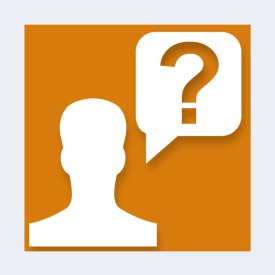 Ask the Presenter
[Speaker Notes: Melinda: If you haven’t submitted your questions yet, there is still time to do so by clicking on the orange “Ask The Presenter” icon.  We’re going to show a brief announcement and be right back to answer your questions.

We do have someone who is joining us remotely from Mountain Home VAMC, to help field the questions.  We wanted someone who is actively working with staff on building team lists since harold and I are not site support any longer.  So stick around. Stretch your legs and come back for more learning.]